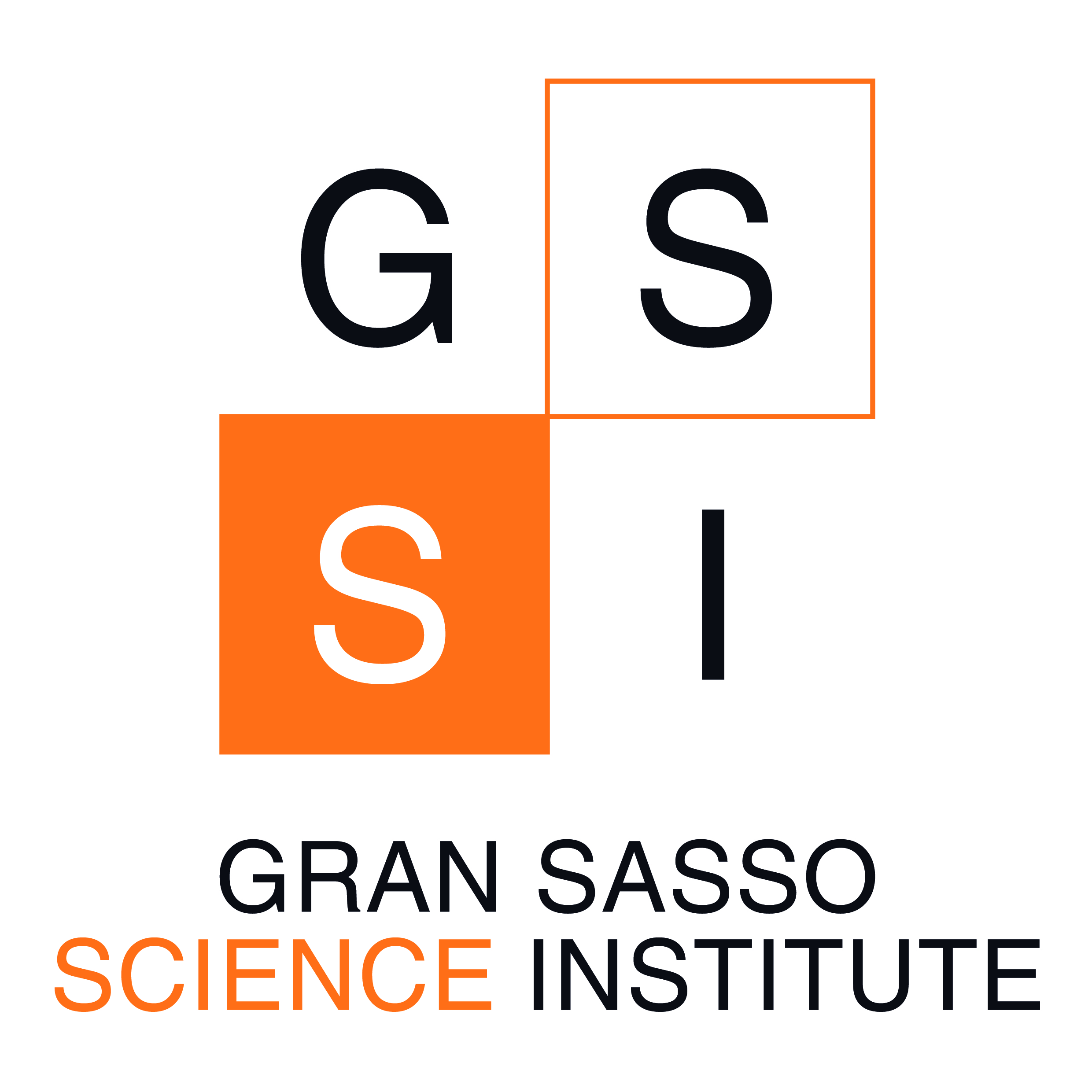 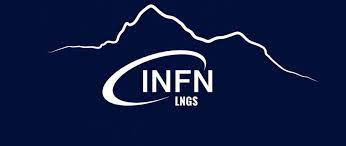 Glitches in rotating supersolids
Silvia Trabucco
Based on: PRL 131, 223401 (2023)
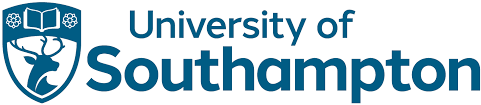 silvia.trabucco@gssi.it
The collaboration
Innsbruck
Gran Sasso
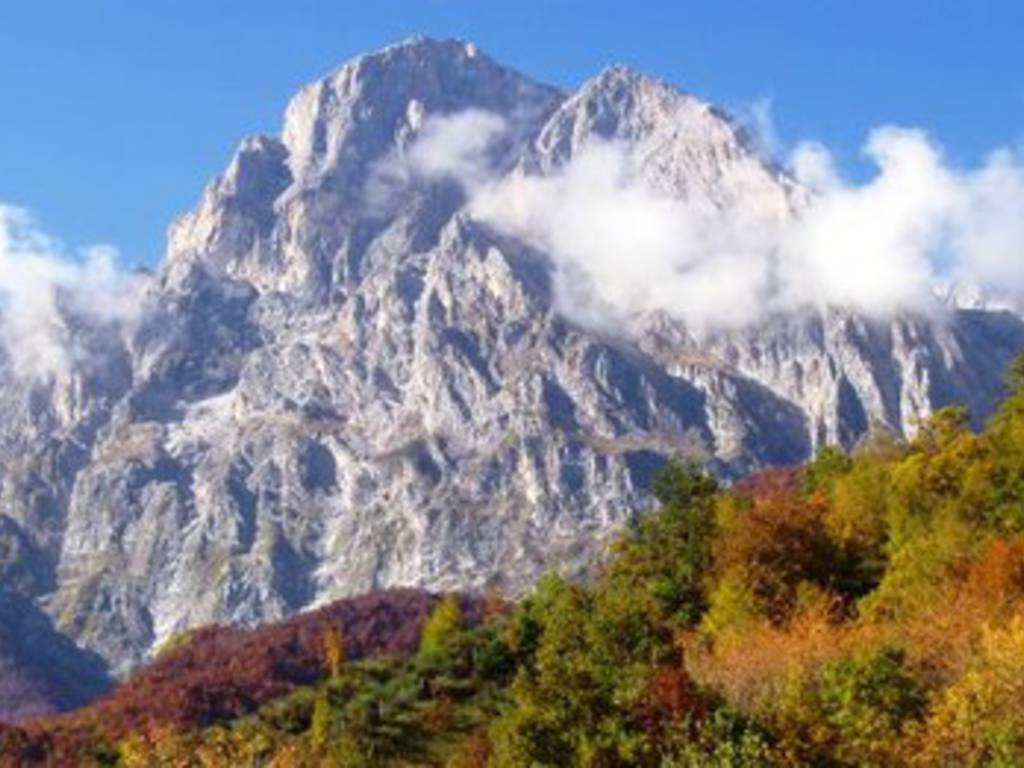 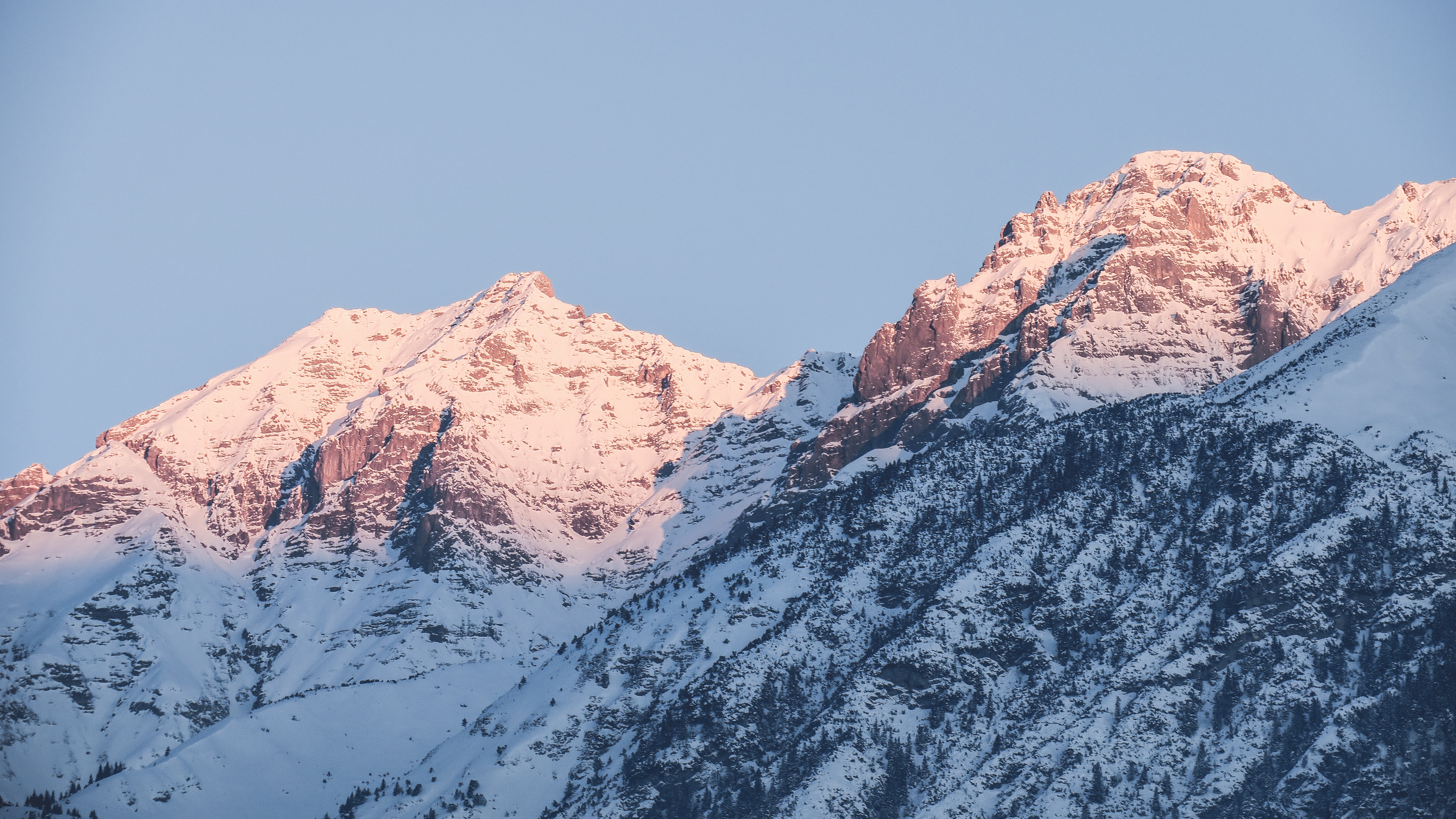 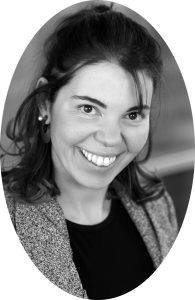 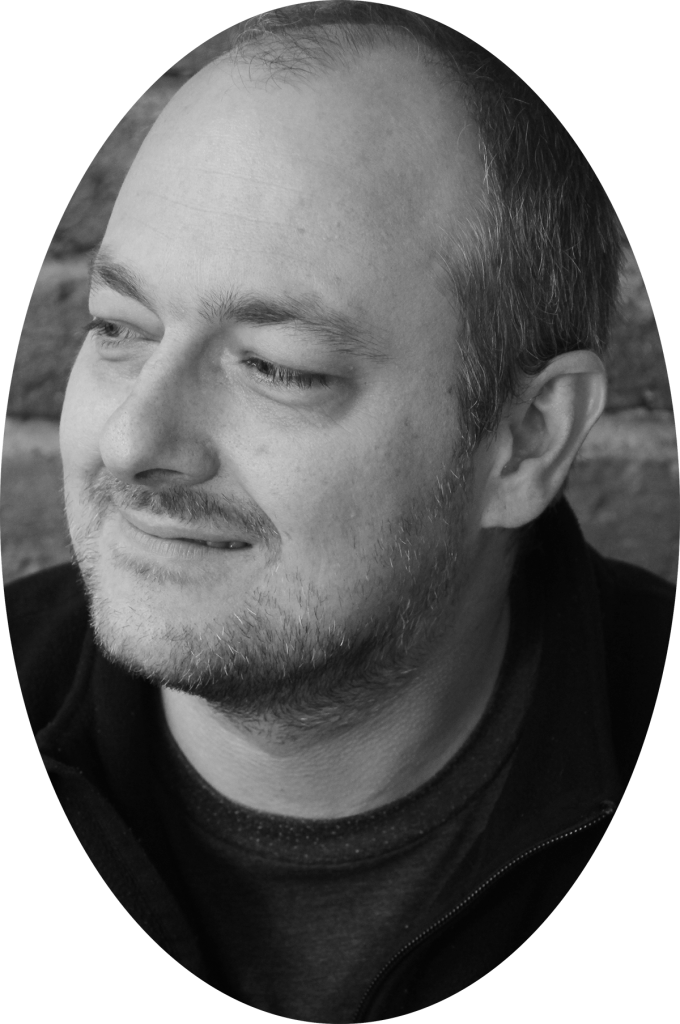 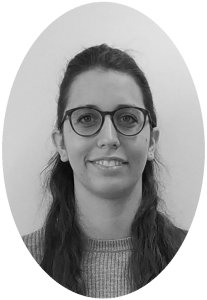 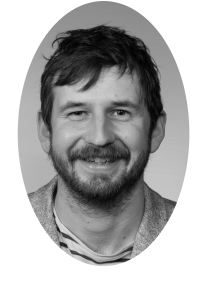 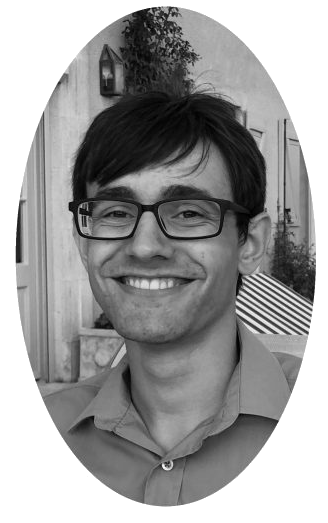 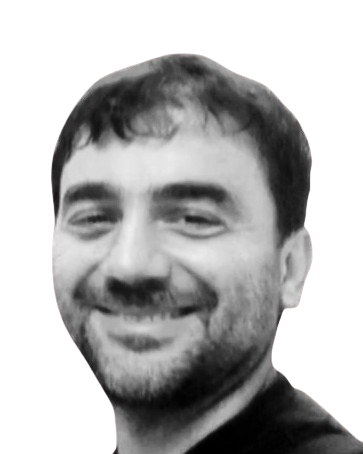 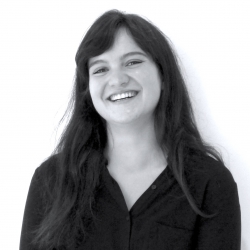 Outline
Glitches in Neutron StarsUltracold matter: supersolidityGlitches in rotating dipolar supersolids
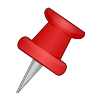 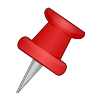 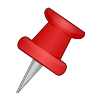 Neutron Stars
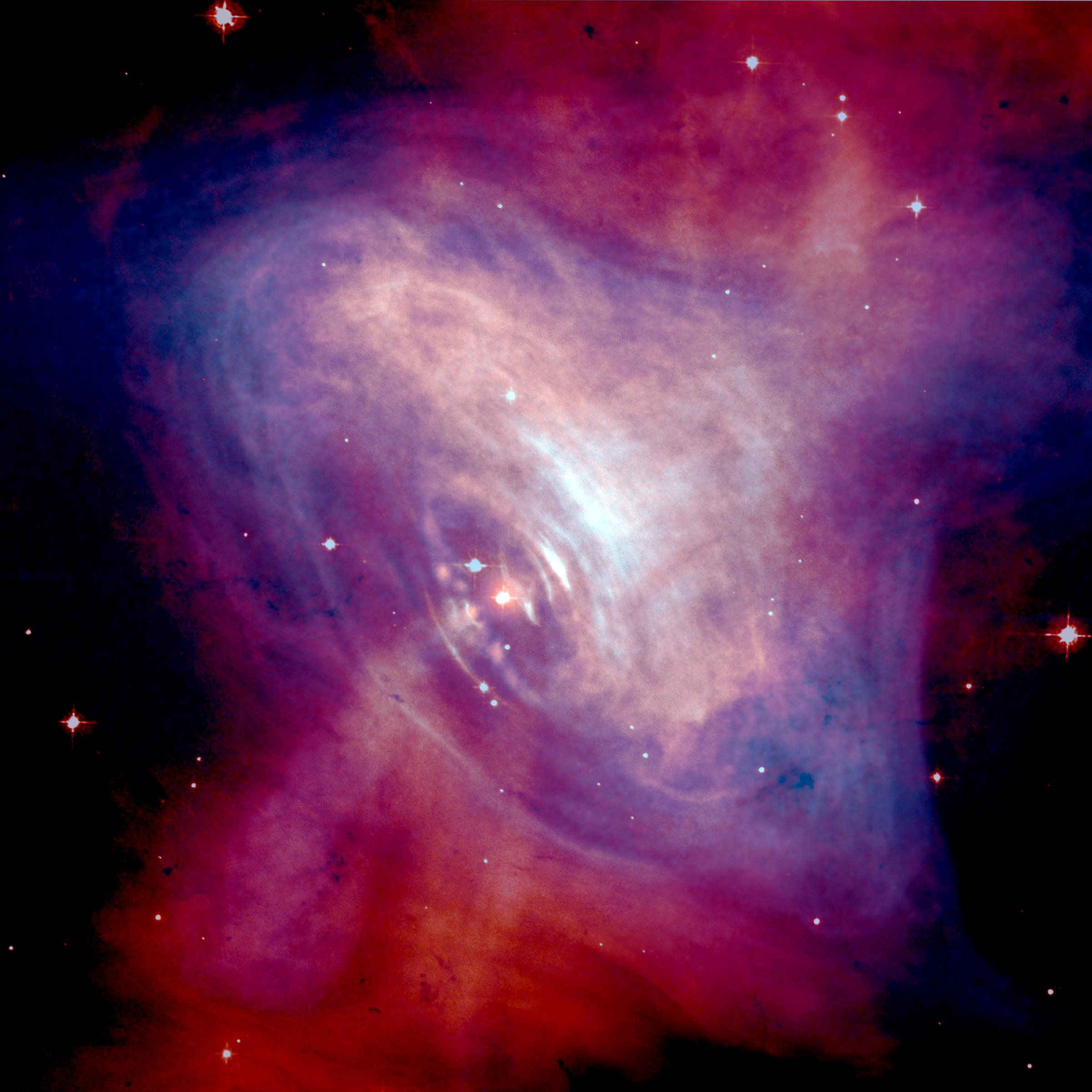 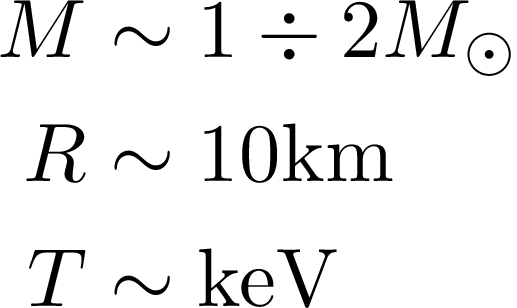 Credits: NASA
Glitches in Neutron Stars
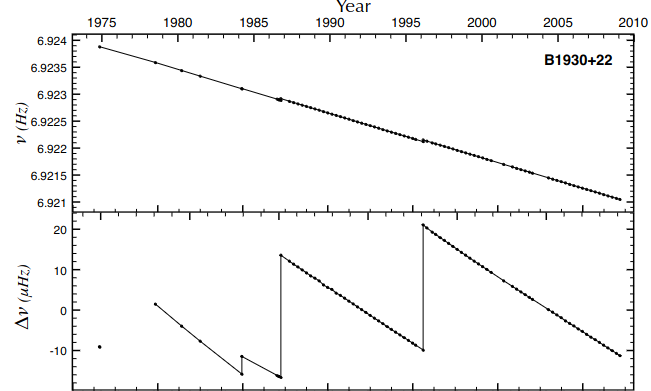 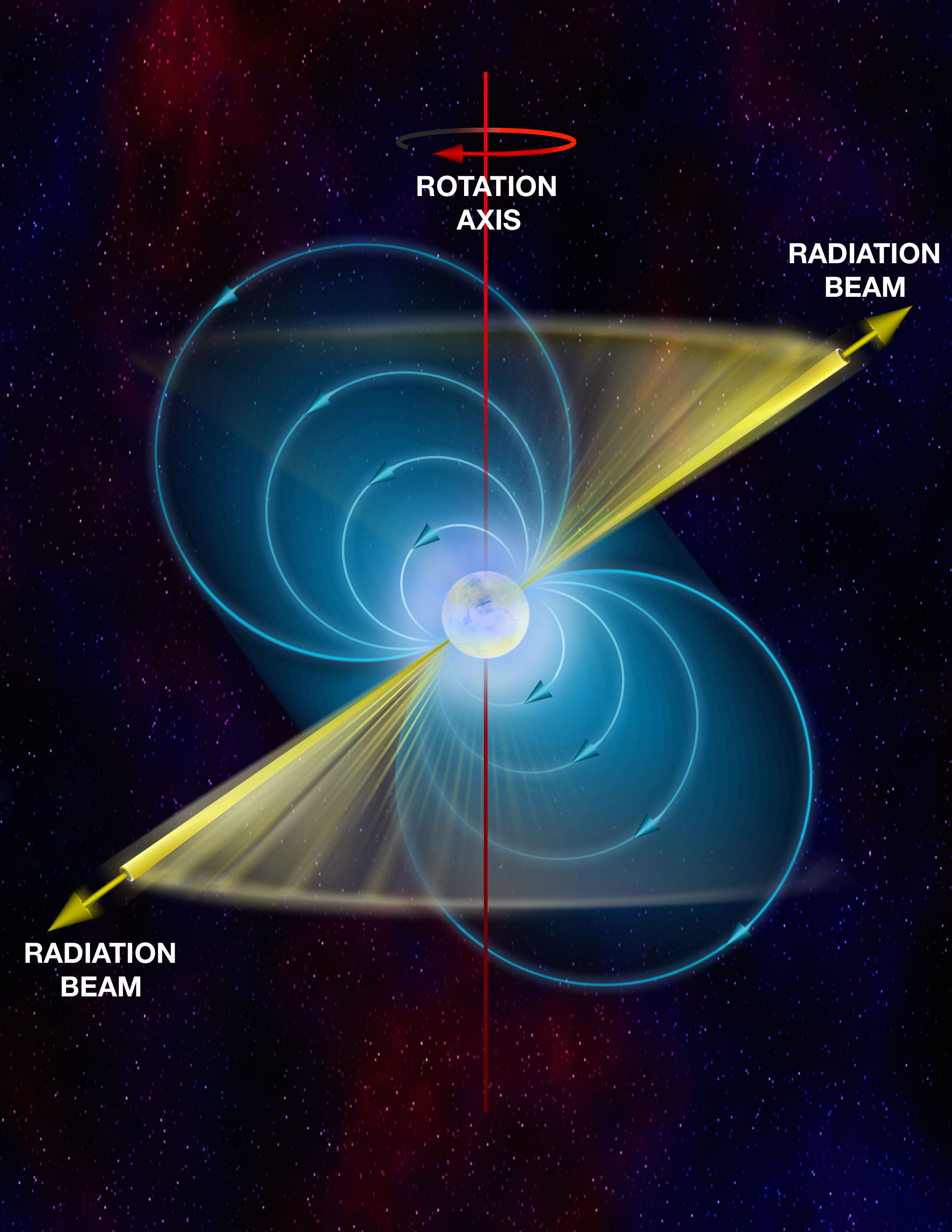 Spin-down
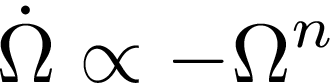 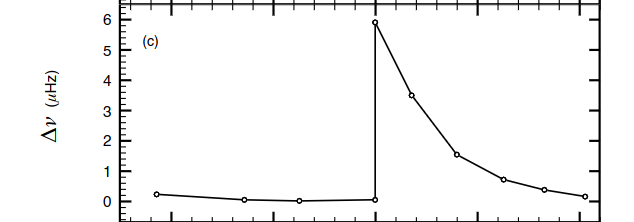 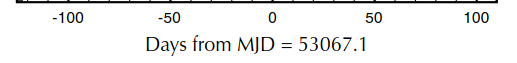 Espinoza+ MNRAS, 414,2 (2011)
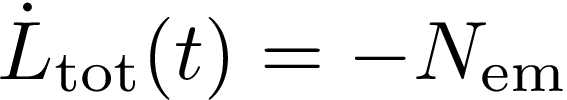 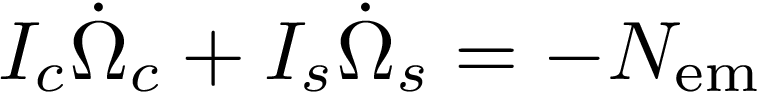 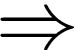 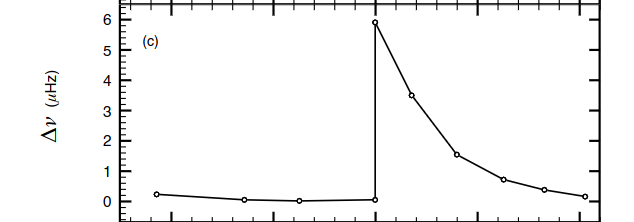 Glitch event
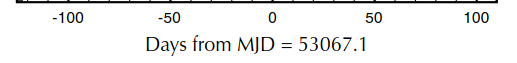 Espinoza+ MNRAS, 414,2(2011)
Neutron Star structure
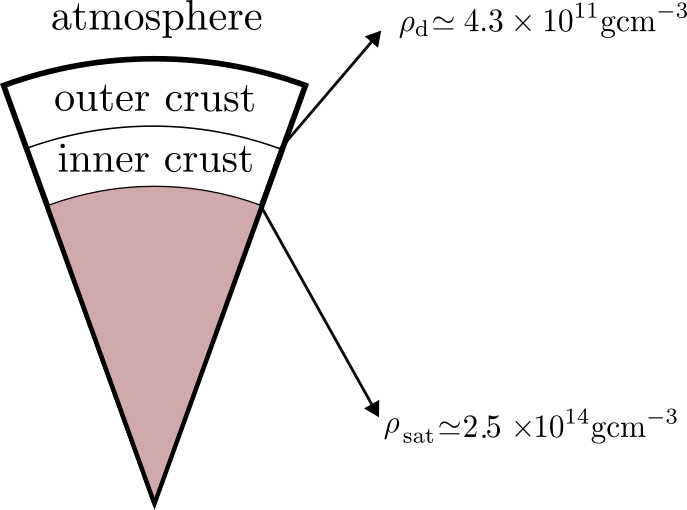 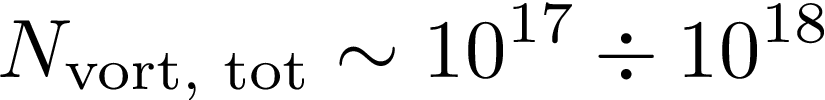 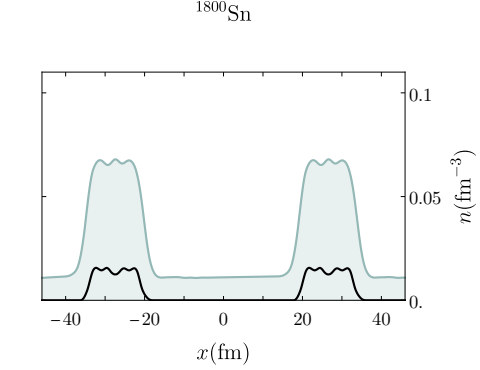 Superfluid neutrons
core
Protons
Negele+ Nucl. Phys. A207,298 (1973)
Vortices unpinning in the inner crust transfers angular momentum to the outer crust
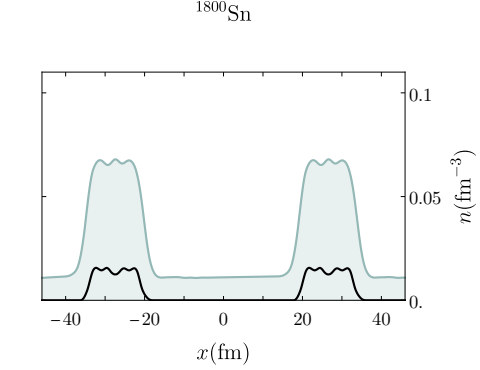 Superfluid neutrons
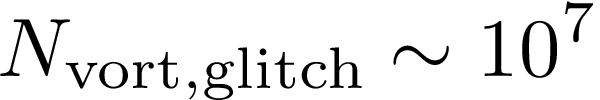 Warszawski+ MNRAS, 415,1611 (2011)
Ultracold matter
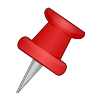 Ultracold bosons
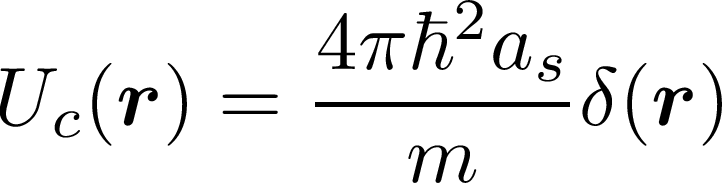 Dilute gas with short-range isotropic interaction
Mean Field theory
Gross- Pitaevskii Equation
Ultracold dipolar atoms
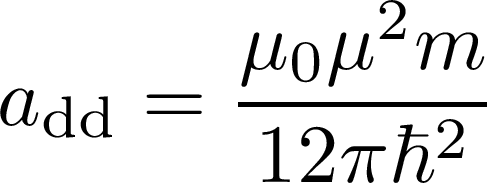 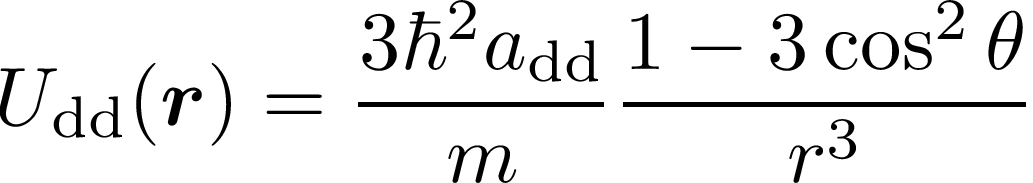 Long-range interaction
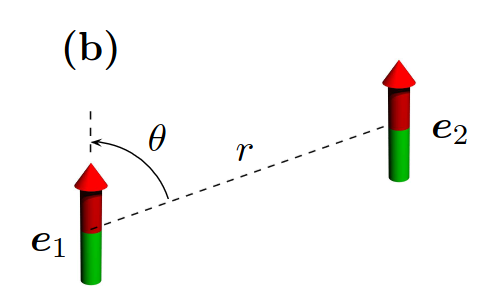 polarized
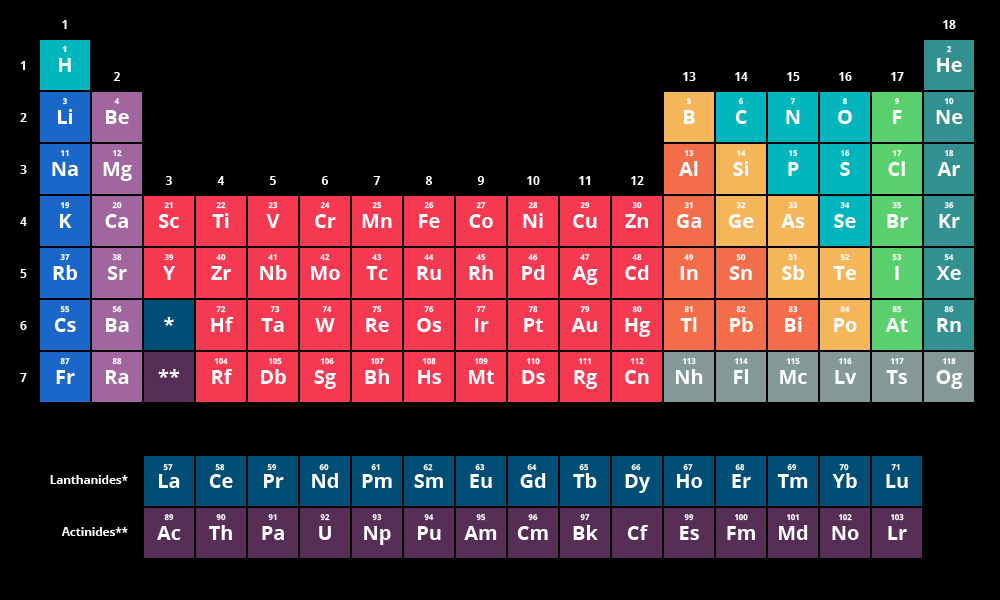 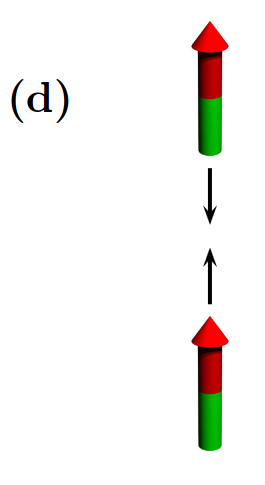 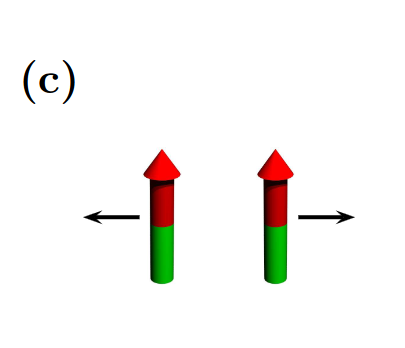 repulsive
attractive
Supersolidity
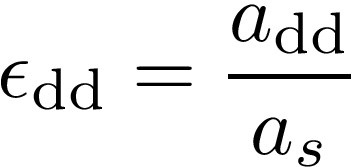 Observations also in Pisa/LENS (Modugno), Stuttgart (Pfao)
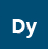 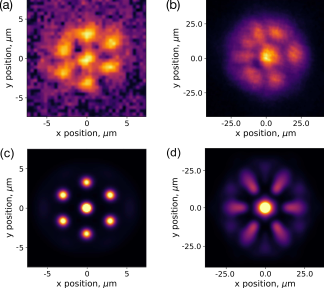 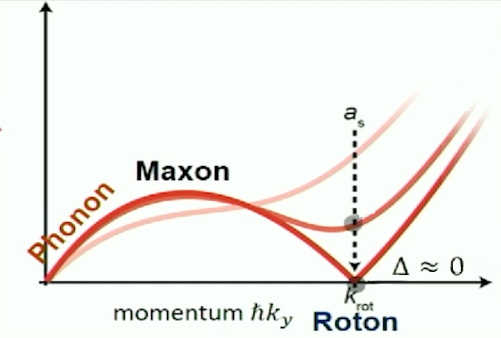 Bland+ PRL 128, 195302 (2022)
Our results
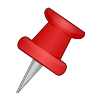 Neutron stars          vs            Supersolids
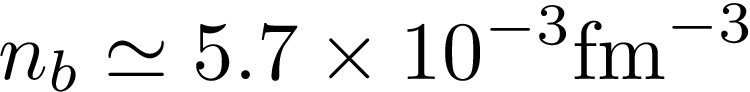 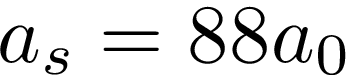 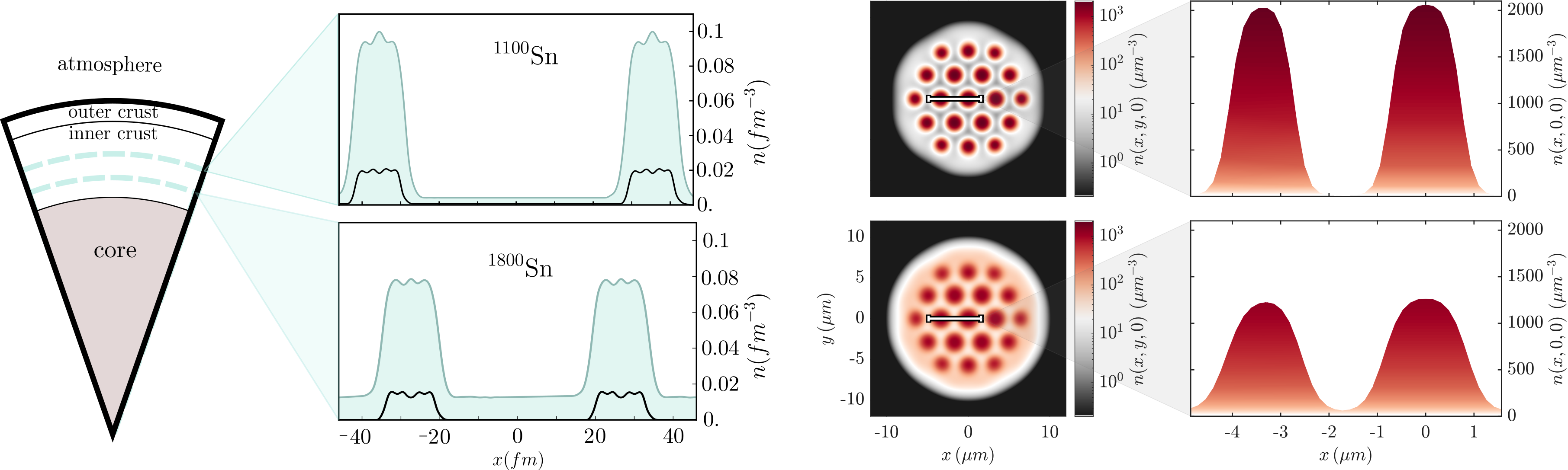 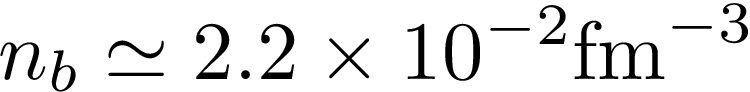 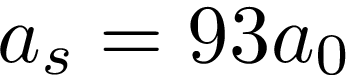 Poli+ PRL 131, 223401
Rotating a supersolid
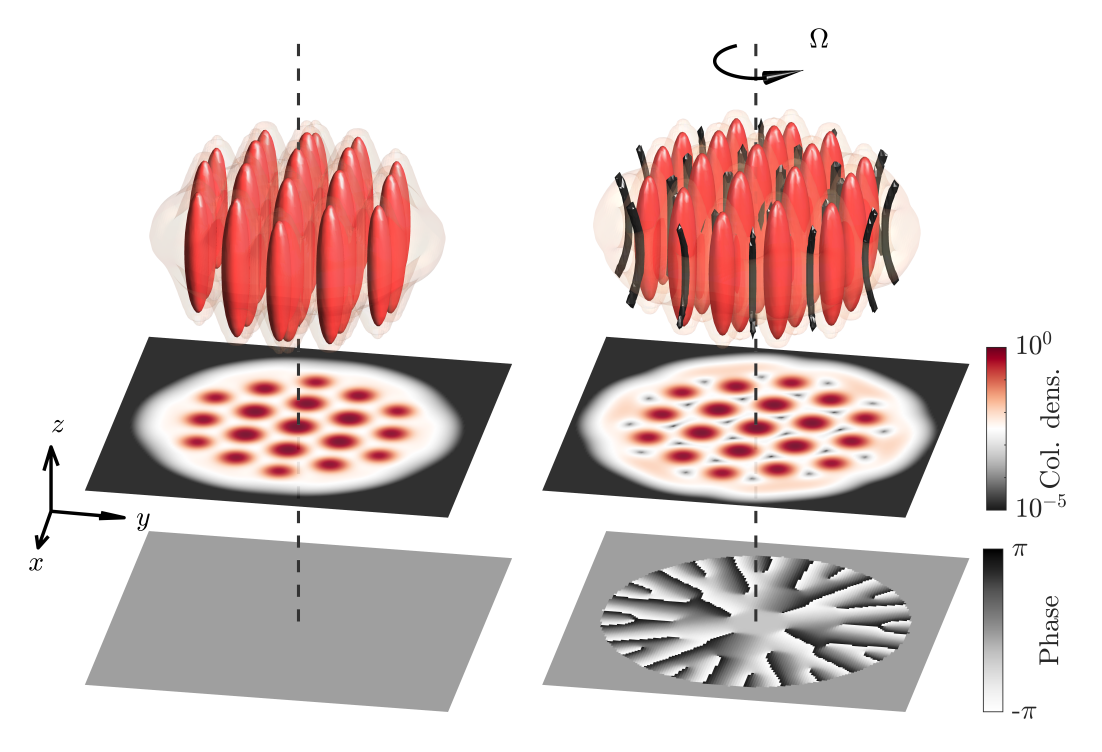 X = stable
O= metastable
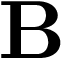 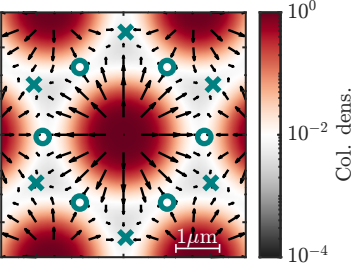 Supersolid inertia
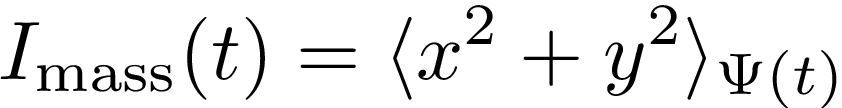 related to the “amount” of superfluidity
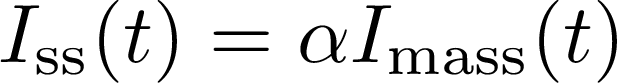 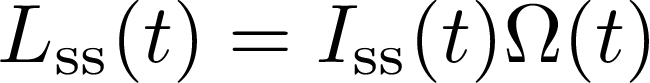 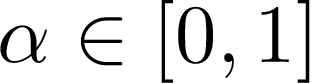 Educated ansatz
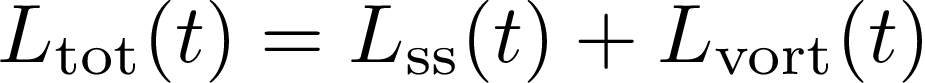 Legget  PRL 25, 1543 (1970)
Evolution
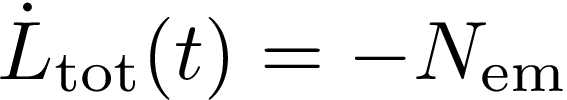 Given
Feedback
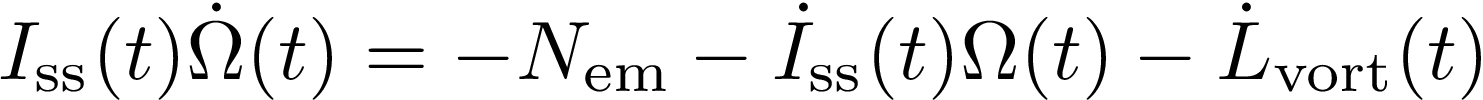 Time evolution
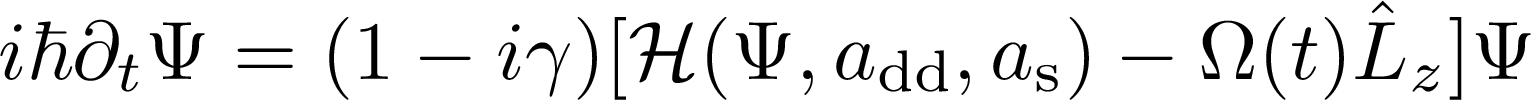 Evolution
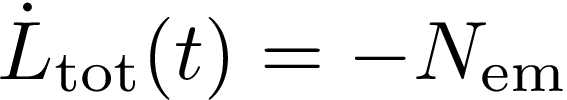 Given
Feedback
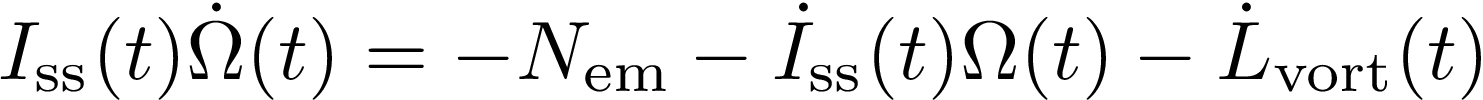 Dissipation
Time evolution
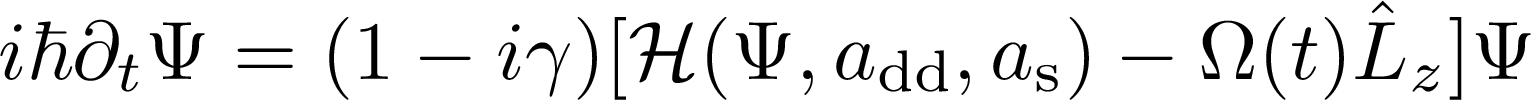 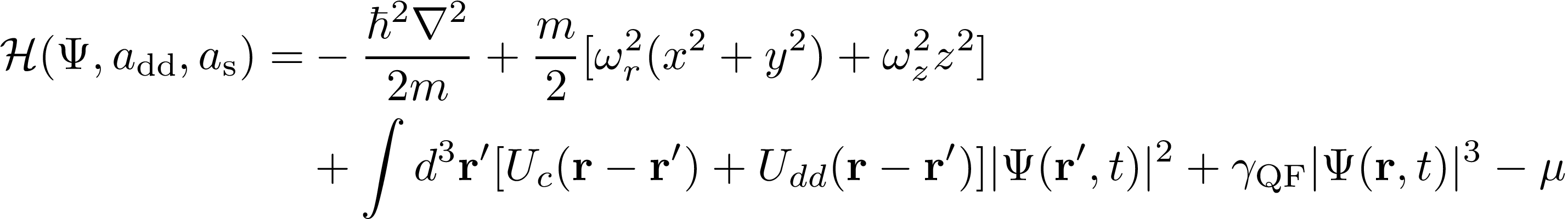 Numerical evolution
Imaginary time evolution to extract the ground state wavefunction in the rotating frame for fixed               and 
Extract the value of 
Start the time evolution 
Use feedback equation to update  
Use the updated            and go to step 3)
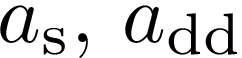 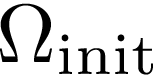 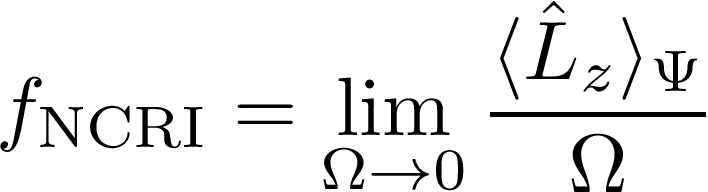 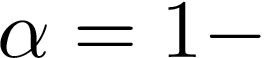 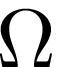 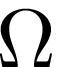 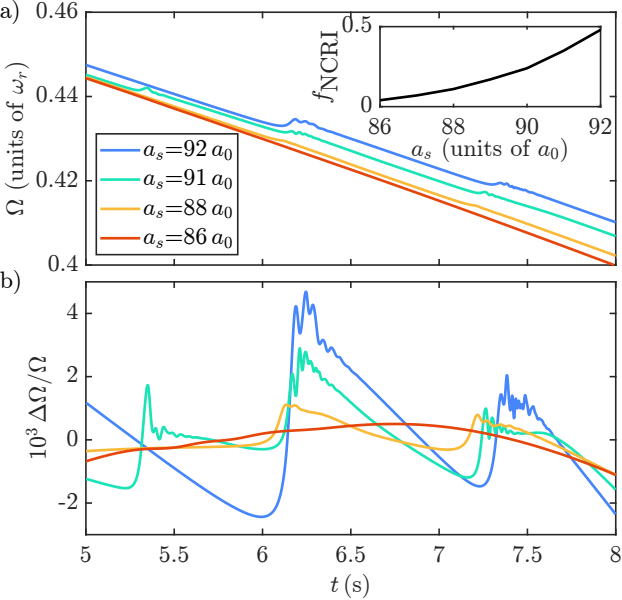 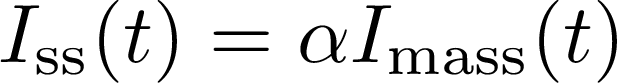 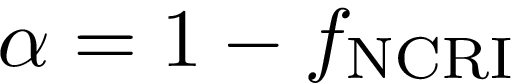 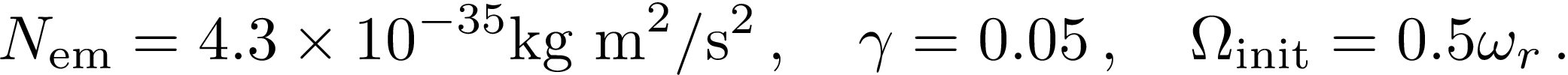 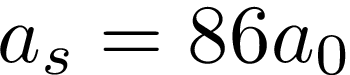 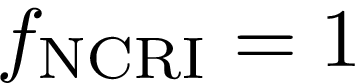 When                  as for                      glitches do not occur
Conclusions
Numerical observation of supersolid glitches
Simulations of inner crust vortex interstitial pinning 
Observation of crystal oscillations and vortices percolation
Scalability of pulse shape 
Vortices dynamics across the lattice
Extension to nuclear pinning
Thank you for the attention!
Backup slides
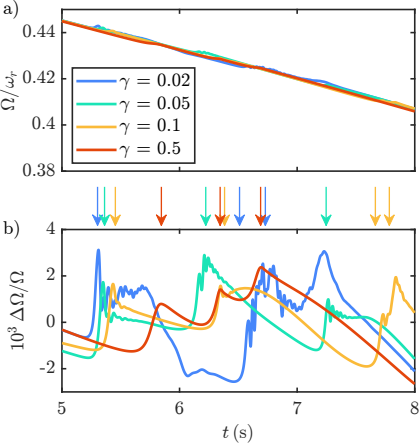 Different values of             mimicks different coupling with the outer crust
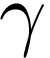 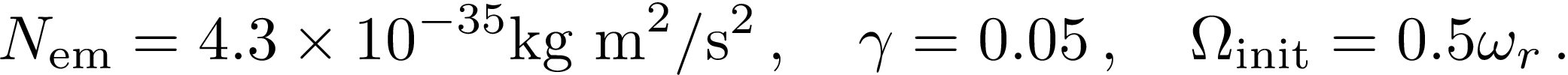 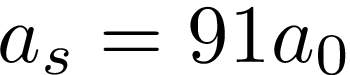 Parameters
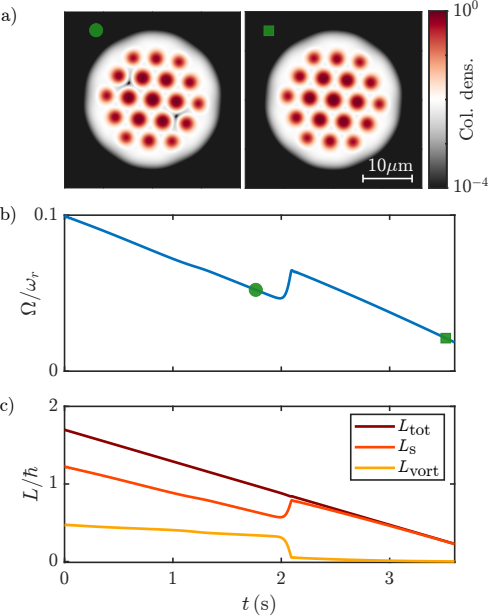 Testing the angular momentum decomposition
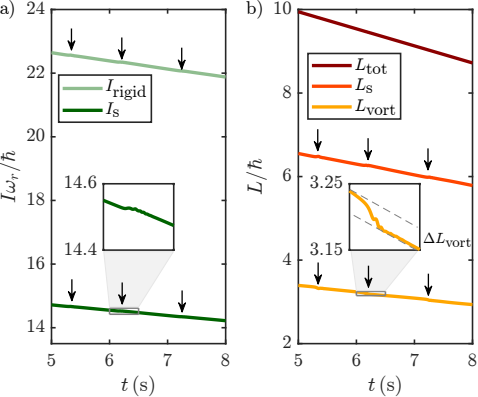 Ultracold bosons
An old idea in Helium
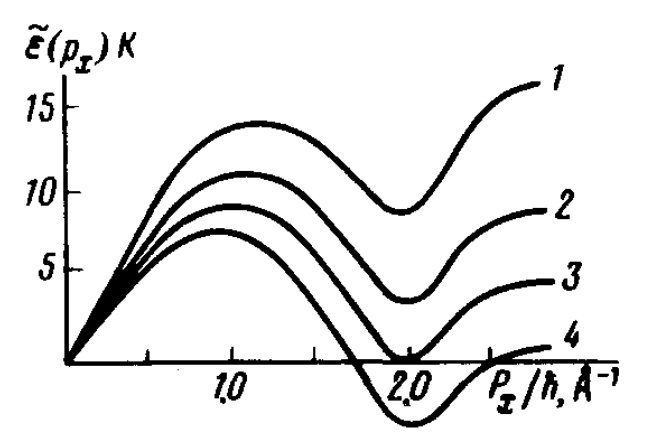 Pitaevskii JETP Lett. 39, 511 (1984)